第二十一章 一元二次方程
21.2.1 解一元二次方程
Trend Design
解一元二次方程之直接开平方法
Please Enter Your Detailed Text Here, The Content Should Be Concise And Clear, Concise And Concise Do Not Need Too Much Text
老师：xippt
时间：2020.4
www.bangongziyuan.com
前 言
学习目标
1.会用直接开平方法解形如𝑥^2=p(p≥0)或 (𝑥+𝑛)^2= p(p≥0)的一元二次方程.
2.在开平方法解一元二次方程的过程,体会转化和整体的数学思想.
重点难点
重点：运用开平方法解形如或 (𝑥+𝑛)^2  = p(p≥0) ，领会降次-转化的数学思想。
难点：通过根据平方根的意义解形如𝑥^2=p(p≥0)，知识迁移到根据平方根的意义形如(𝑥+𝑛)^2  = p(p≥0) 的方程。
情景思考
一桶油漆可刷的面积为1500dm2，李林用这桶油漆恰好刷完10个同样的正方体形状的盒子的全部外表面，你能算出盒子的棱长吗?
六个面
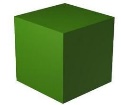 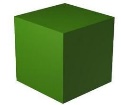 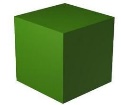 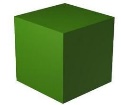 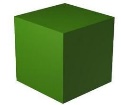 根据平方根的意义，得x=±5,即x1=5, x2=﹣5.
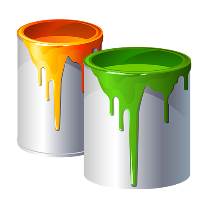 60个面
可以验证，x1=5, x2=﹣5，是方程①的两个根
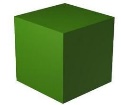 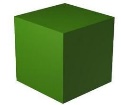 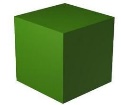 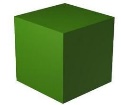 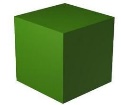 设正方体的棱长为x dm，
则一个正方体的表面积为6x2 dm2，
因为棱长不能是负值，所以盒子的棱长为5 dm
10×6x2=1 500     ①
用方程解决实际问题时，要考虑实际问题是否有意义。
整理，得x2=25
情景思考
对于方程x2=p，
当p的值分别为2时，求出方程的解？

当p=﹣2,方程有解吗?为什么?
x1=5, x2=﹣5
无解，当p＜0时，因为对于任意实数x，都有x2≥0
归纳小结
一般地，对于方程x2=p,
当p>0时，根据平方根的意义，方程有两个不等的实数根
x1=﹣         ，x2=         ；
当p=0时，方程有两个相等的实数根x1=x2=0;
当p＜0时，因为对于任意实数x，都有x2≥0，所以方程无实数根.
情景思考
这时我们就需要用到数学转化的思想来解决问题
你还记得数学转化思想吗？
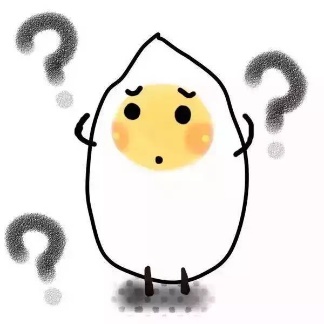 数学转化思想
数学转化思想
通过演绎归纳
已知的、熟悉的、简单的问题
未知的、陌生的、复杂的问题
解决
转化的目的是不断发现问题，分析问题和最终解决问题.学会数学转化，有利于实现学习迁移，从而可以较快地提高学习质量和数学能力
思考
思考
将一个一元二次方程“降次”为两个一元一次方程，这样我们就可以通过解一元一次方程来求得一元二次方程的解。
x2=p(p≥0)
(mx+n)2=p(p≥0)
总结
x=            .
直接开平方法解一元二次方程
mx+n=         .
转化思想
理论依据
平方根的定义
课堂测试
1.填空：
⑴若x2-169=0，则x1=        ，x2=        .
⑵若2x2-50=0，则x1=        ，x2=        .
⑶若2(x2+5)=10，则x1=        ，x2=        .
-13
13
-5
5
0
0
课堂测试
2.若代数式3x2+1的值等于76，则x的值为             .
3.对于方程x2=m-3,若方程有两个不相等的实数根,则m          ;若方程有两个相等的实数根，则m        ;若方程无实数根，则m            .
±5
=3
＞3
＜3
课堂测试
4.用直接开平方法解下列方程：
⑴2x2-50=0；      ⑵4x2+12x+9=1.
解：⑴移项，得2x2=        .    二次项系数化为1，得x2=        .    根据平方根的意义，得x=        .    即x1=       ，x2=        .  ⑵整理，得(          )2=1.    根据平方根的意义，得         =        .    解得x1=        ，x2=       .
50
25
±5
-5
5
2x+3
2x+3
±1
-1
-2
版权声明
感谢您下载xippt平台上提供的PPT作品，为了您和xippt以及原创作者的利益，请勿复制、传播、销售，否则将承担法律责任！xippt将对作品进行维权，按照传播下载次数进行十倍的索取赔偿！
  1. 在xippt出售的PPT模板是免版税类(RF:
Royalty-Free)正版受《中国人民共和国著作法》和《世界版权公约》的保护，作品的所有权、版权和著作权归xippt所有,您下载的是PPT模板素材的使用权。
  2. 不得将xippt的PPT模板、PPT素材，本身用于再出售,或者出租、出借、转让、分销、发布或者作为礼物供他人使用，不得转授权、出卖、转让本协议或者本协议中的权利。
课堂测试
5.用直接开平方法解下列方程：
1.  (x﹢5)2﹣16=0        
2.  3(x﹣1)2﹣9=0     
3.  x2﹣4x﹢4=2          
4. 9x2﹢6x﹢1=4
第二十一章 一元二次方程
感谢各位的仔细聆听
Trend Design
解一元二次方程之直接开平方法
Please Enter Your Detailed Text Here, The Content Should Be Concise And Clear, Concise And Concise Do Not Need Too Much Text
老师：xippt
时间：2020.4
www.bangongziyuan.com